International Experience on Ways to Evaluate Tenders and Make the Source Selection Decision
Workshop on Obtaining Value in Public ProcurementKlub PoslanikaBelgrade, 2 June 2016
Natascha GraffProcurement AnalystEuropean Central Bank
Procurement Goals
?
Procurement Goals
Obtain value for money
Achieve fair, objective comparison of bids
Implement horizontal policies (environmental or social goals)
Identify new suppliers, new products or methods
Foster innovation
Comply with law, ensure accountability
…
Procurement Goals EU Directive
Support Europe 2020 strategy for smart, sustainable and inclusive growth
Ensure most efficient use of public funds 
increase efficiency of public spending
facilitate participation of SMEs
support common societal goals
[Speaker Notes: No incentive to externalise or privatise or liberalise services performed by public services or considered of general public interest (post)
No prejudice to freedom of MS to define characteristics of services incl. quality with view to pursue their public objectives]
Condition
Compliance with Procurement Law, Rules and Principles (transparency, non-discrimination, equal treatment, proportionality)
	EU legal Framework: 	WTO - GPA
	EU Treaty
	EU Directives, Case Law
	National Laws

=> Evaluation on basis of published criteria and process (no flexibility!) thus necessity to carefully choose the selection and award criteria and the process during the preparation phase!
[Speaker Notes: General Agreement on Tariffs and Trade (GATT) 1948 (goods) -> World Trade Organisation (WTO) Urugay Round 1995 (GATT + GATS (services) + TRIPS + TRIMS (trade policy review mechanism) + Dispute settlement understanding (DSU)) -> Government procurement agreement (GAP) plurilateral/only those who signed
GPA members: Armenia, Canada, EU, Hong Kong, Iceland, Isreal, Japan, Rep. Of Corea, Liechtenstein, Montenegro, New Zealand, Norway, Singapore, Switzerland, Taipei, US

Serbia: 
- negotating WTO access, bilateral agreement with EU  Stabilisation and Association Agreement (SAA)  2008
- Official candidate EU accession 2012
- Necessity to align procurement law with EU acquis]
Evaluation steps
Formal requirements
Exclusion criteria
Selection criteria
Minimum requirements
Award criteria
Technical
Financial 
EU procurement: no particular order
[Speaker Notes: Can be performed by different persons / boards]
Formal requirements
Formal requirements check at opening: 
Timely submission
Confidentiality of bids (unopened)
Completeness
Signatures
Language
[Speaker Notes: World Bank: Language: English, French, Spanish + Borrower‘s country language
Sealing: two envelopes (technical and financial) makes sense when financial bis is opened at later stage (World Bank)

No matter whether paper or e-submission]
Exclusion criteria
Eligibility is assessed on basis of fixed criteria required by law and rules, no discretion to insert new criteria:
Nationality/country of registration (multi-/bi-national trade agreements, e.g. GPA)
Tenderer is convicted by final judgement for crimes listed in regulation
Tenderer is in breach of its obligation relating to payment of taxes or social contributions
[Speaker Notes: World Bank = exhaustive definition of fraud and corruption in guidelines

Conviction: participation in criminal organisation, corruption, fraud, terrorist offences, money laundring, terrorist financing, child labour
Also if person convicted is member of administrative, management or supervisory body]
Exclusion criteria
Optional exclusion grounds in EU procurement.
Tenderer :
is bankrupt 
is guilty of grave professional misconduct
has distorted competition
is in situation of conflict of interest
has shown significant deficiencies in previous contract
is guilty of serious misrepresentation in supplying information
has undertaken to unduly influence the procurement
Selection criteria
Qualification criteria
Experience and past performance
Capability with respect to personnel, equipment, facilities
Financial position (turnover, financial ratios)
May not be disproportionate to contract
In open procedures: pass threshold
In restricted procedures: evaluation
[Speaker Notes: World Bank: idem
EU: - yearly turnover max. twice contract value
 If ratios, formula must be published
 per lot
 European Single Procurement Document, self-declaration, supporting documents in national procurement databases, EU wide consultation]
Minimum (mandatory) requirements
Commercial aspects
Agreement to terms & conditions, incl. payment terms
Insurance
Technical aspects
Minimum technical requirements
Financial aspects
Price validity period
Maximum price or cost

Non-compliance leads to exclusion if announced in the tender documents
Award criteria
Concept of Most Economically Advantageous Tender:
Lowest price or cost
Option: factors other than price expressed in monetary terms, e.g. Lifecycle costing
Best price-quality ratio
Expressed as maximum achievable points (example: technical: 90 points, financial: 60 points), OR
Expressed as percentage(Example: technical 60%, financial 40%), OR
Expressed as ratio
(Example: technical/financial: 3/2)
Quality only (price is fixed)
[Speaker Notes: EU Lifecycle costing: all costs (purchase, energy consumption, maintenance costs, end oof life costs + costs imputed to environmental externalities, provided monetary value can be determined and verified, eg. Emission of greenhouse gases or other pollutant emmissions]
Technical award criteria
Quality: 
Technical merit
Aesthetic characteristics
Functional characteristics
Accessibility
Design for all users
Social/environmental characteristics
Trading 
Organisation, qualification and experience of staff
After sale service and technical assistance, delivery conditions
Link to subject-matter of contract!
[Speaker Notes: Past experience / reference contracts not allowed under EU procurement
Criteria and weightings must be published]
Horizontal policies
Preference points: Buy American Act, South African Preferential Procurement Policy Framework Act, World Bank Guidelines
EU: social/environmental aspects can be included into selection criteria, minimum requirements and/or award criteria
[Speaker Notes: Preference points: World Bank = preference amount of up to 15% of CIP (price  of destination price) added to products not manufactured in country of borrower, works up to 7.5%, consultants = shortlist of 6 firms with wide geographic spread at least one from a developing country

Selection criteria: past contracts in ecological service / goods e.g. using methods which are environment friendly, ISO standards
Minimum requirements: service / goods must include environmental features, e.g. ecological fleet
Award criteria: more points to services / goods with environmental features]
Points – technical evaluation
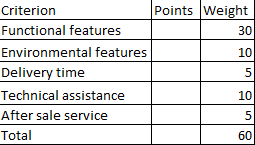 % of weight
100% offer exceeds requirements
75% offer fully matches requirements
50% offer largely matches requirements
25% offer shows significant deficiencies

Scores out of 5:	Scores out of 10:
5: offer exceeds requirements	10: offer largely exceeds requirements
4: offer fully matches requirements	9: offer exceeds some requirements
3: offer largely matches requirements	8: offer matches requirements
2: offer shows significant deficiencies	7: offer shows small deficiencies with minor 
which can be rectified	impact
1: offer shows significant deficiencies	…
which cannot be rectified
Evaluation committee members can score jointly or individually
[Speaker Notes: Case law interpretation: Scoring system must only be published if influences way tenderers compile offers (would they have placed different offers if they had known about the scoring system?) e.g. non linear systems]
Formulae – technical evaluation
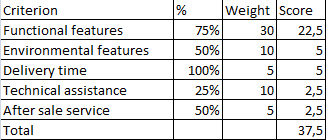 % of weight
100% offer exceeds requirements
75% offer fully matches requirements
50% offer largely matches requirements
25% offer shows significant deficiencies
Method 1:
Score = % * Weight	
		Possibility to request minimum pass scores
[Speaker Notes: World Bank: applied for consultants]
Formulae – technical evaluation
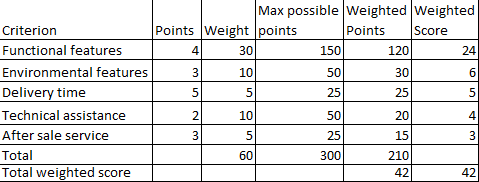 Method  2:
Weighted points = points * weight
Total weighted score = (sum of weighted points / max. possible points) * total weight
Method  3:
Weighted score = points / max points * weight
		
		Possibility to request minimum pass scores
Frequent mistakes (EU system)
confusion between selection and award criteria
Example: points for number of previous similar projects
Example: points for total workforce 
poor justification of scores
Example: comment: „the offered service is of good quality“ (problem: no definition of „good“)
Example: offer scores low, but the comments include only positive remarks
[Speaker Notes: Selection criteria as award criteria not allowed in EU but possibly in other systems]
Frequent mistakes (EU system)
introduction of new award criterion during evaluation process
Example: justification for low score includes a negative remark concerning an element that was not required in the technical specifications
	Mitigation: establish link with published requirements
Formulae – Financial evaluation
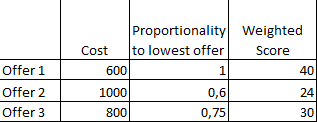 Weight: 40 

Weighted Score = lowest cost/cost * weight

Currency: either fixed or conversion to rate fixed in advance
[Speaker Notes: Example based on total costs]
Formulae – Financial evaluation
Problems arising when evaluating with sub-weightings
     
    Weight: 60
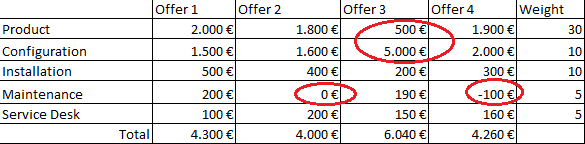 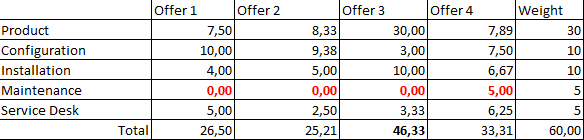 Formula for financial evaluation
Lowest price(cost) / price(cost) * weight
Criticised: 	• offers not assessed individually
	• scores not linear 
But: Other systems require fixing
a price beforehand: difficult, 
what to do if offered price lower?
[Speaker Notes: Same for technical evaluation = avoid

Despite criticism, allowed as long as announced]
Final score
Formula when weighting is 50:50:
	Quality points / Price or Cost
	(highest score wins)
	= number of quality points purchased per monetary unit

Sum of technical score + financial score
Tactical bidding
Technical bids
Safeguard: Set minimum 
	pass score thresholds 
	and/or include minimum requirements

Financial bids
	Example: negative price
Safeguard: Evaluate price scenario
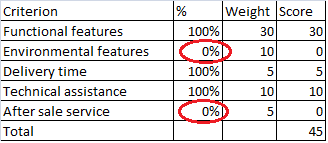 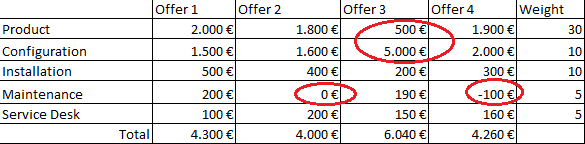 Clarifications (EU system)
Allowed, as long as the tenderer is not given an opportunity to change his offer
Obvious clerical errors should be corrected by CA
Abnormally low offers can be rejected, but only after clarification
[Speaker Notes: When negotiation is forbidden: Grey area, in case of doubt, not take additional information into account
Abnormally low offer: case by case, comparison with other bids, -50% of average]
Clerical errors – financial bid
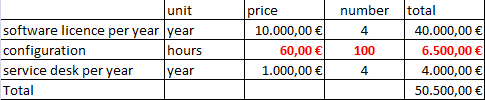 Scenario 1: the price is stated correctly in an other page of the bid
Scenario 2: the tender documents state that the hourly rates are binding
Scenario 3: the tender documents state that the total price is binding
Scenario 4: the tender documents state that incoherent offers will be excluded
Scenario 5: the tender documents do not state any of the above
Clerical errors – technical bid
Example: Offer states: “The service desk is operational on Saturdays and Sundays”  but the tenderer wanted to write “...is not operational..”
=> If score is reduced = correction allowed in principle
Opposite: tenderer wrote:  “is not operational” but meant “is operational” 
=> If score is higher = correction allowed only if clear from context (e.g. references in other parts of the offer, 				financial offer for 24/7 service desk)
Ways to safeguard objectivity
Choose clear, objective and quantifiable criteria
Anonymous bids
Keep financial offer confidential/closed until evaluation of  technical offer is finalised
Evaluators sign declaration of non-conflict of interest
Evaluation committee members have no hierarchical link between them
Obtaining best value for money
Foster competition / participation (advertisement, simplicity, transparency)
Increase quality of tender documentation
Where feasible: include demonstration into award procedure
Where sensible: include interviews into award procedure
In negotiated procedures: hold final offer dry-run
For complicated tenders: obtain external expert advice
Thank you!